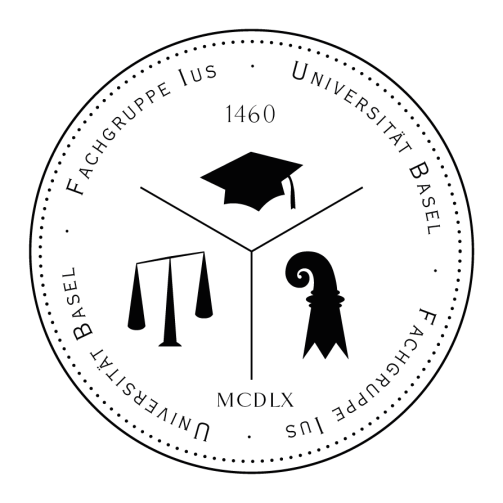 Generalversammlung24.02.2022
Fachgruppe IUS
Traktanden
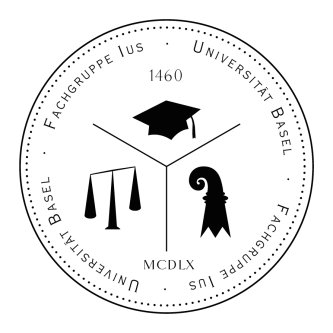 Begrüssung
Organisatorische Wahlen
Genehmigung Traktandenliste
Genehmigung Protokoll GV 2021
Rückblick 2021 & Ausblick 2022
Jahresrechnung
Décharge Vorstand
Vorstandswahlen
Reglement FG IUS
Varia
Organisatorische Wahlen
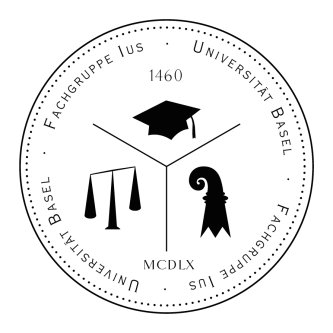 TagespräsidentIn
 ProtokollführerIn
Stimmzähler
Genehmigungen
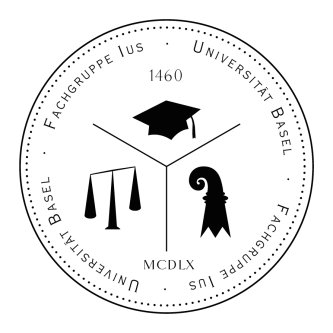 Traktandenliste


Protokoll der GV 2021
[Speaker Notes: Traktandenliste: Gibt es weitere Anträge? Nehmen wr die Traktandenliste an?]
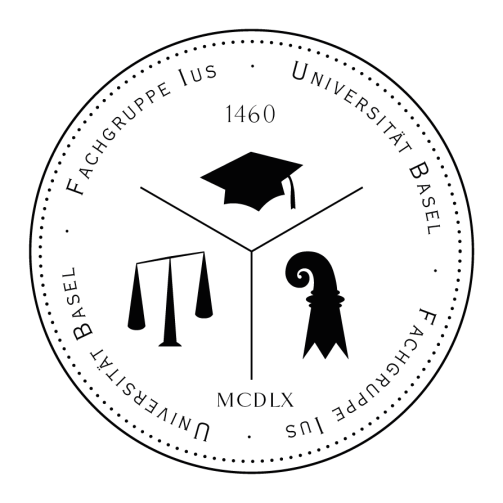 Rückblick auf das Jahr 2021
Intern
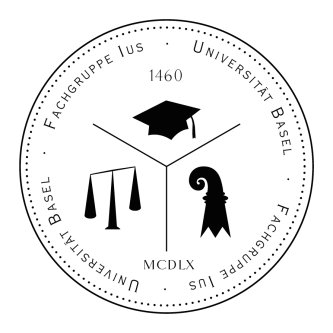 Übergabe Ressort Medien erfolgreich absolviert und neues Design auf Website etabliert
Interne Kommunikation verbessert 
Bekanntheitsgrad der FG erhöht
Fotoshooting für Website und Social Media
Ordnung Büro, Dropbox und E-Mail
Neue Mitglieder
Aktivitäten FS
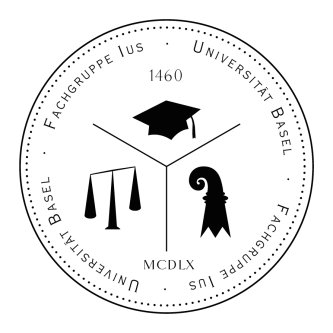 SLTA Zusammenarbeit
Reglementsreform skuba & Studierendenrat
Online Hangout Event mit Wettbewerb
Online FAQ
Mediale Zusammenarbeit mit der Fakultät
Kommunikation mit Fakultät bezüglich Lehre und Pandemie
Aktivitäten HS
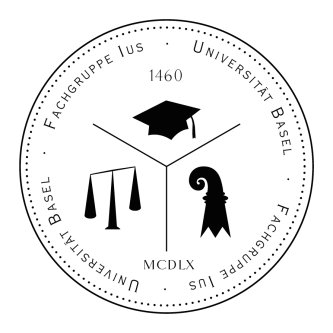 Goodie-Bags für die Begrüssung der Erstsemestler/innen
Whatsapp-Chat für Erstsemestler/innen
Freshmen Day in den Merian Gärten
Back on campus
Coffee Talk
Promotionsfeier und –party
IusInhouse
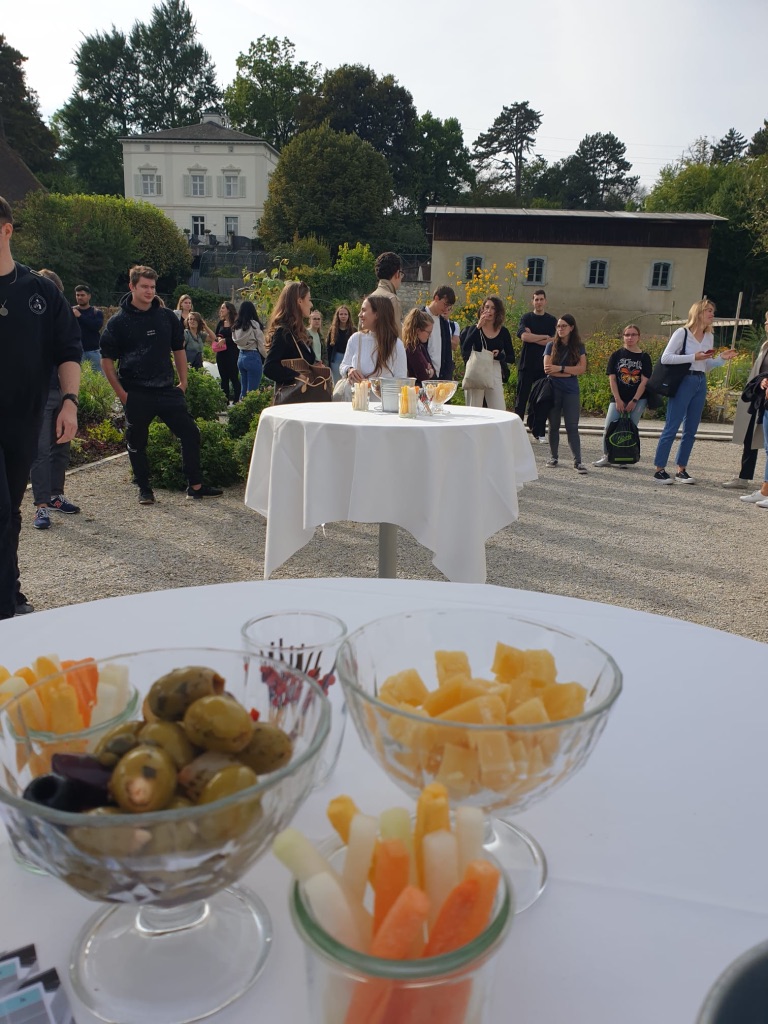 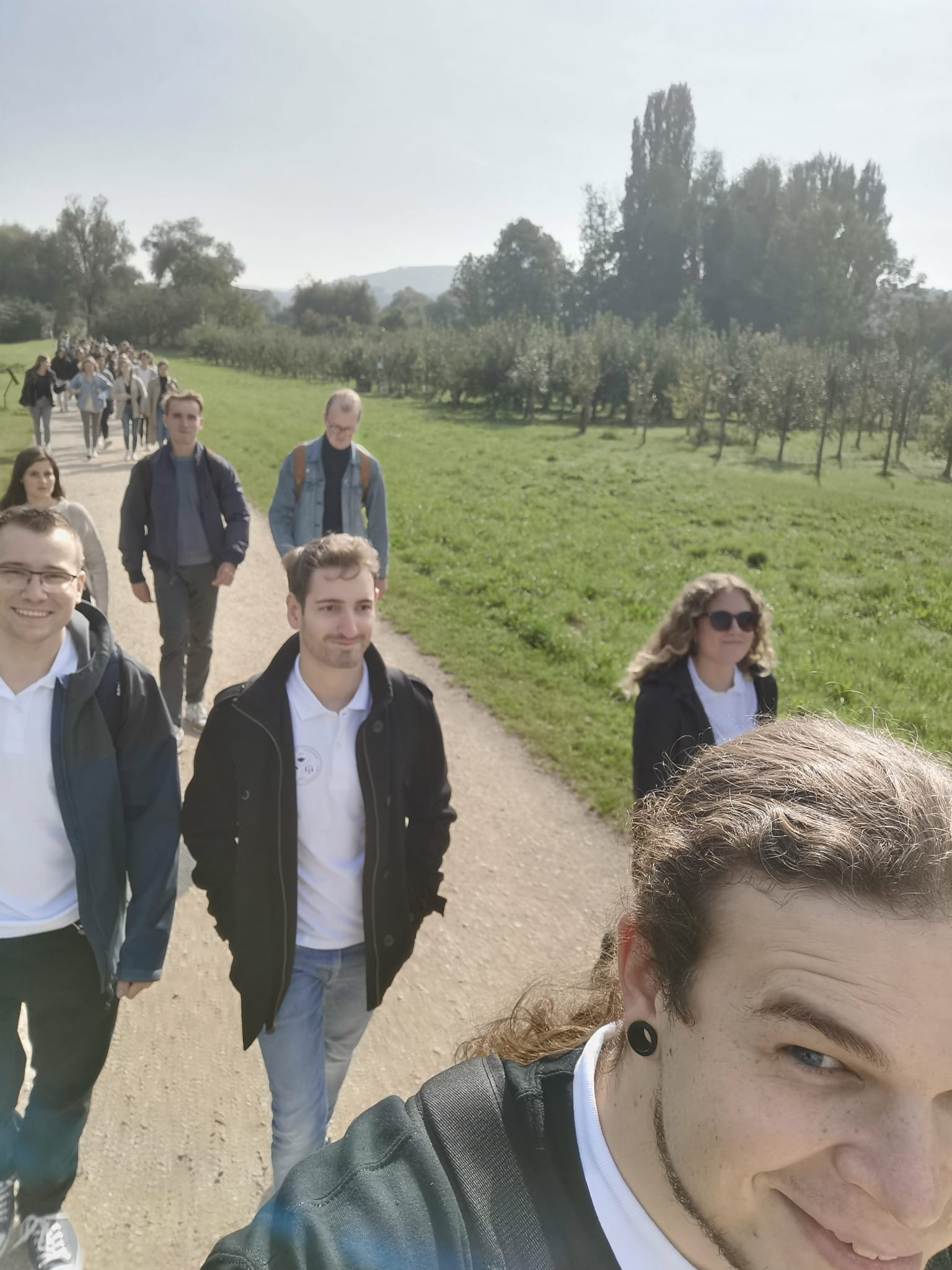 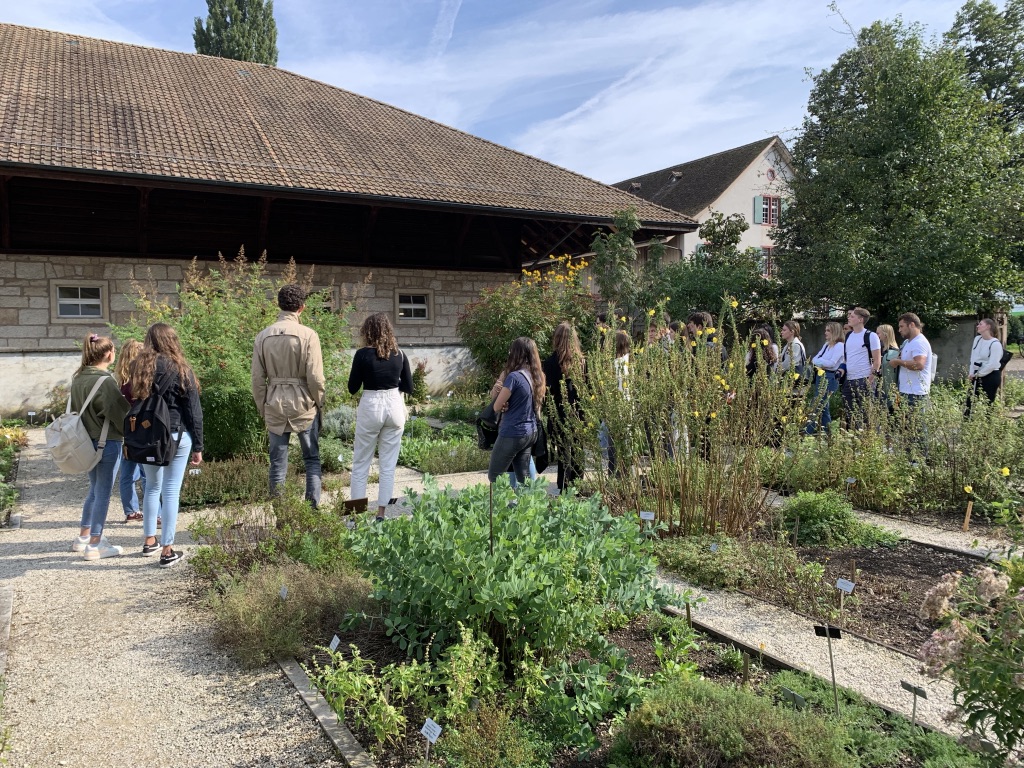 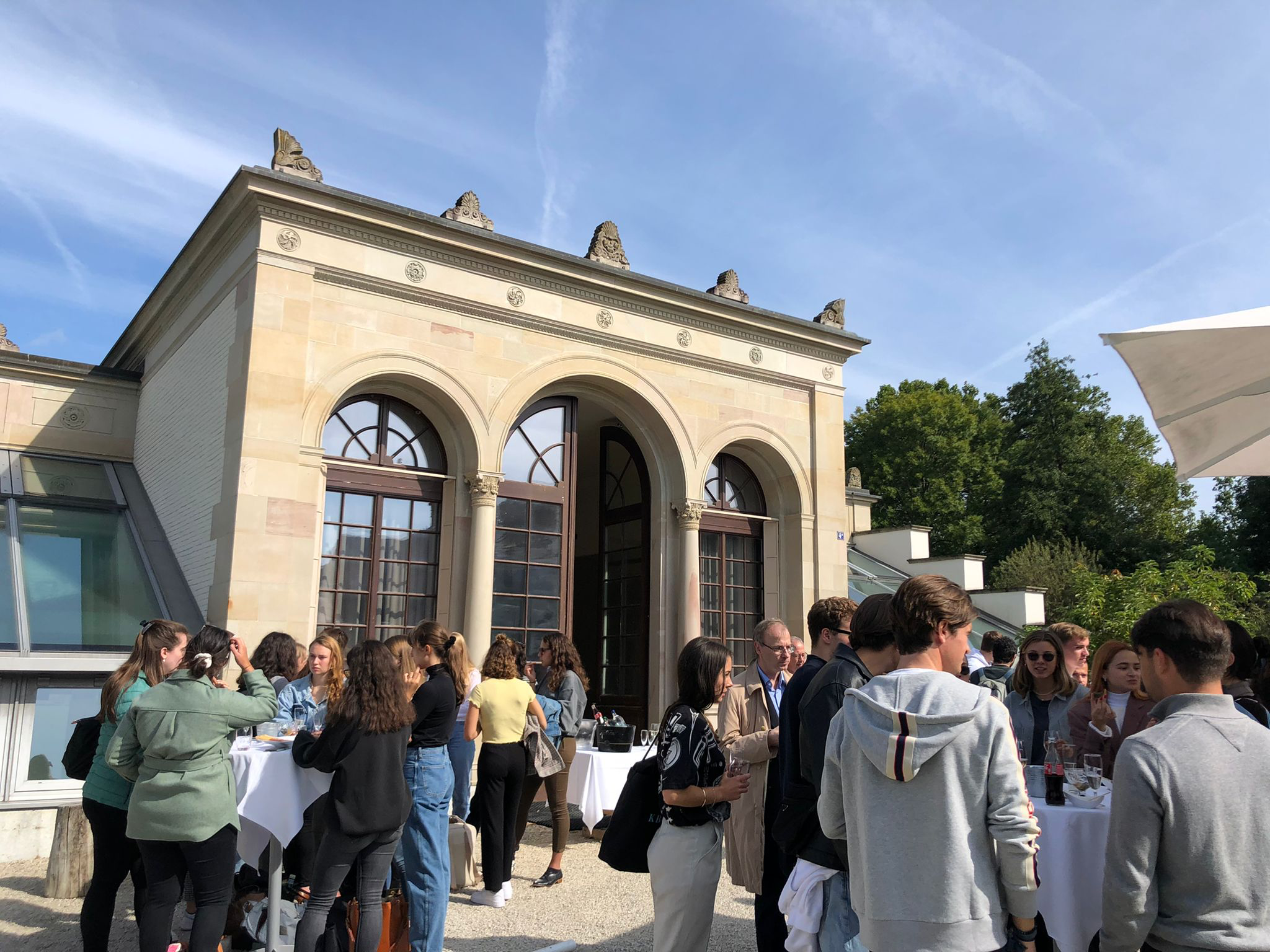 Freshman Day in den Merian-Gärten
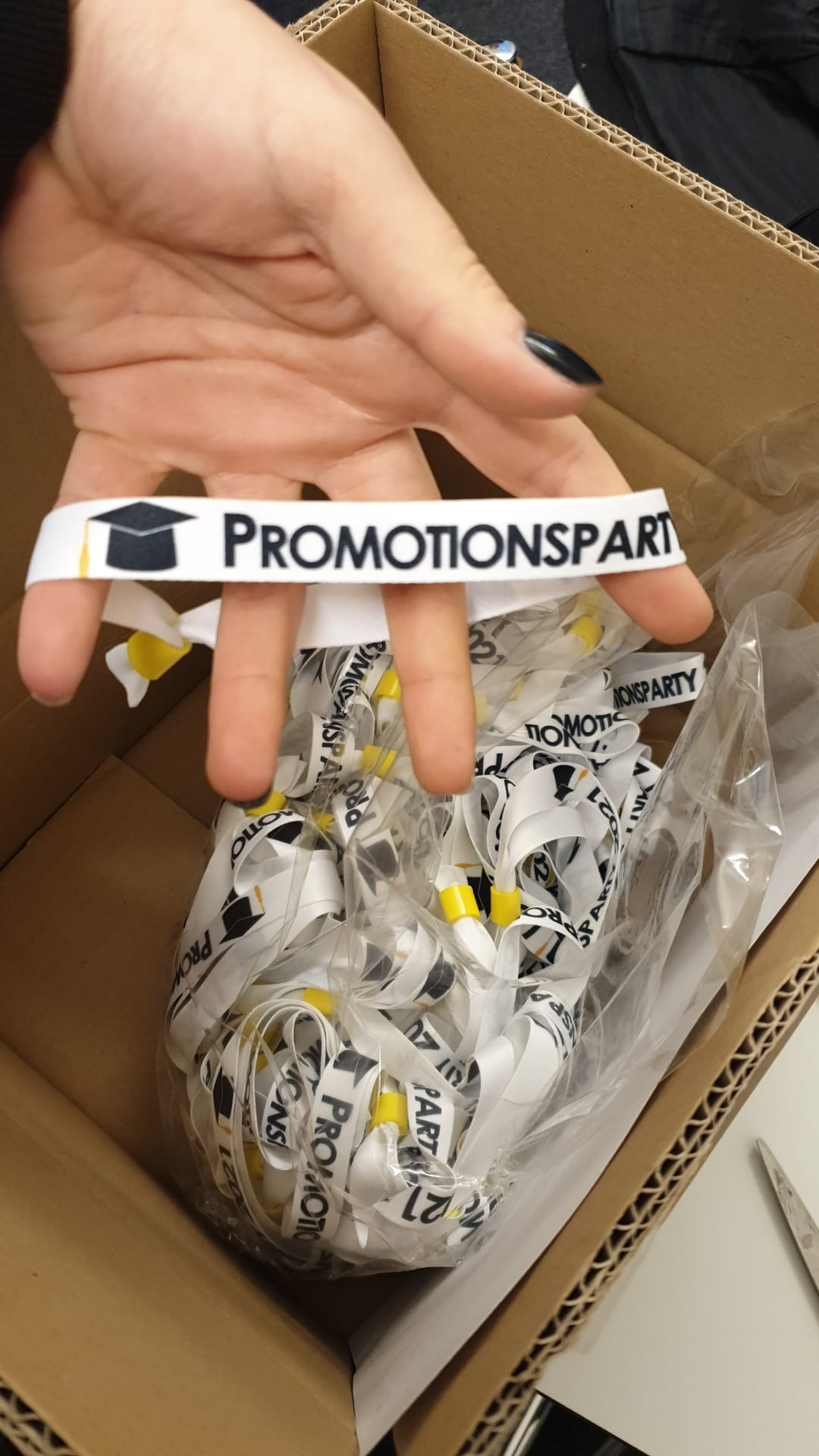 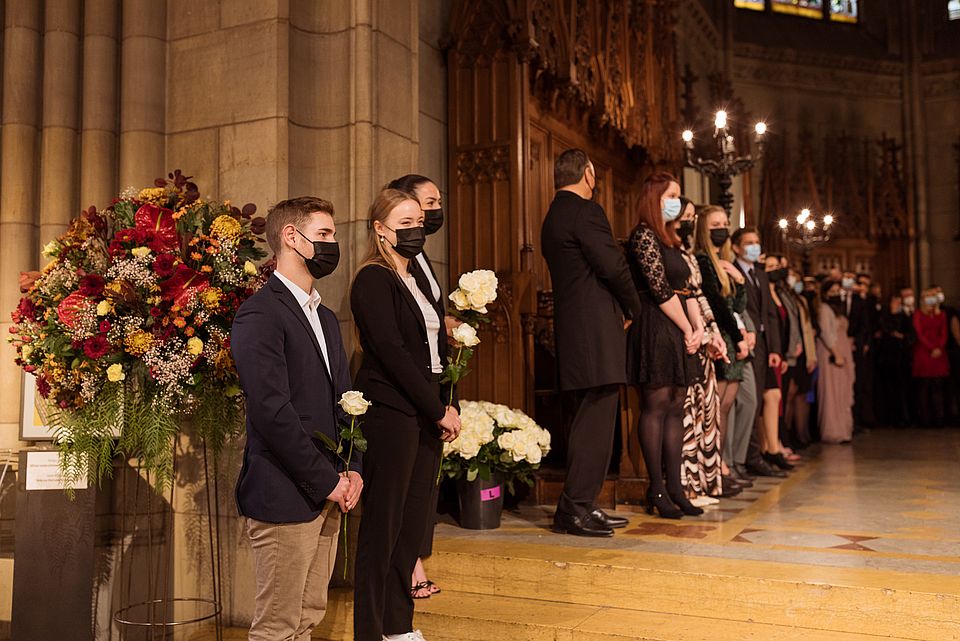 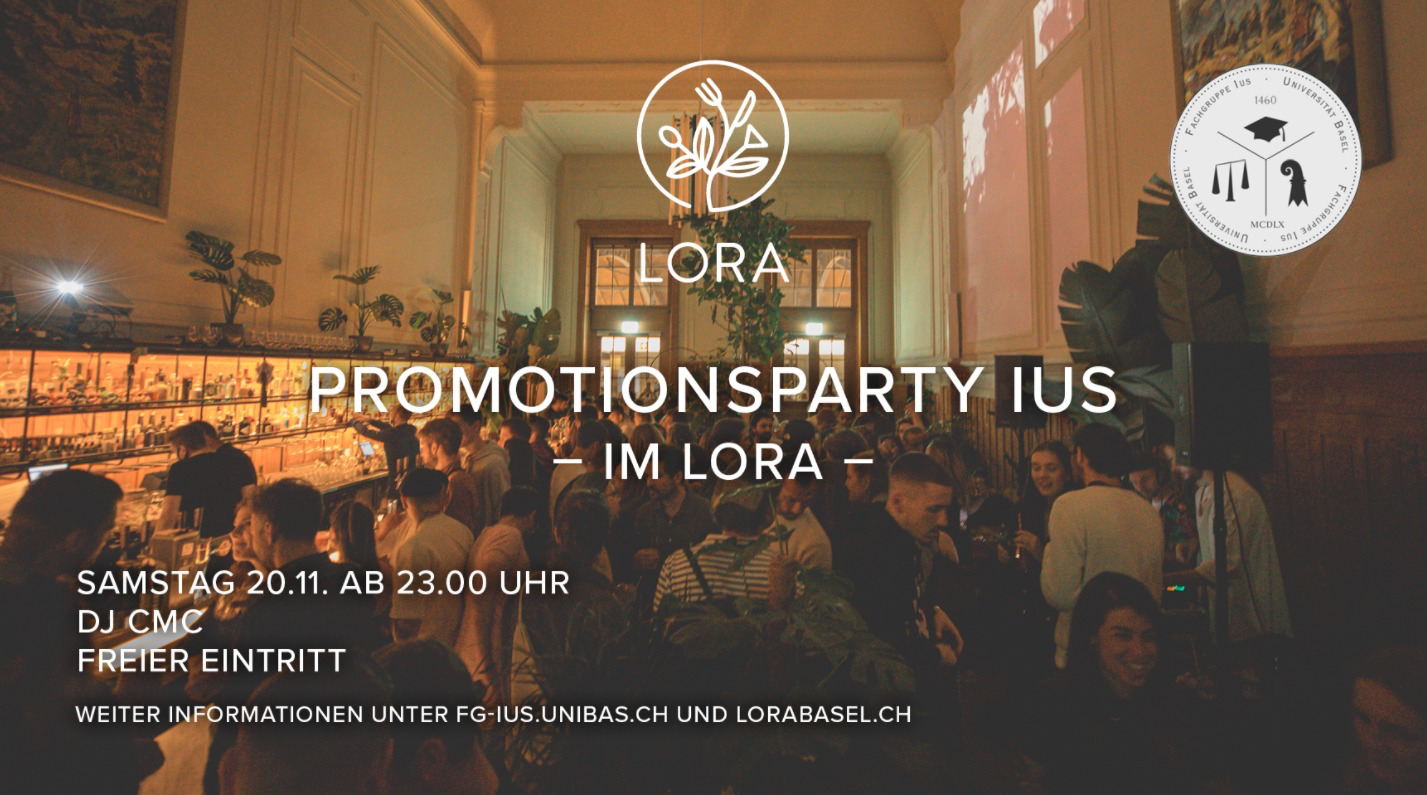 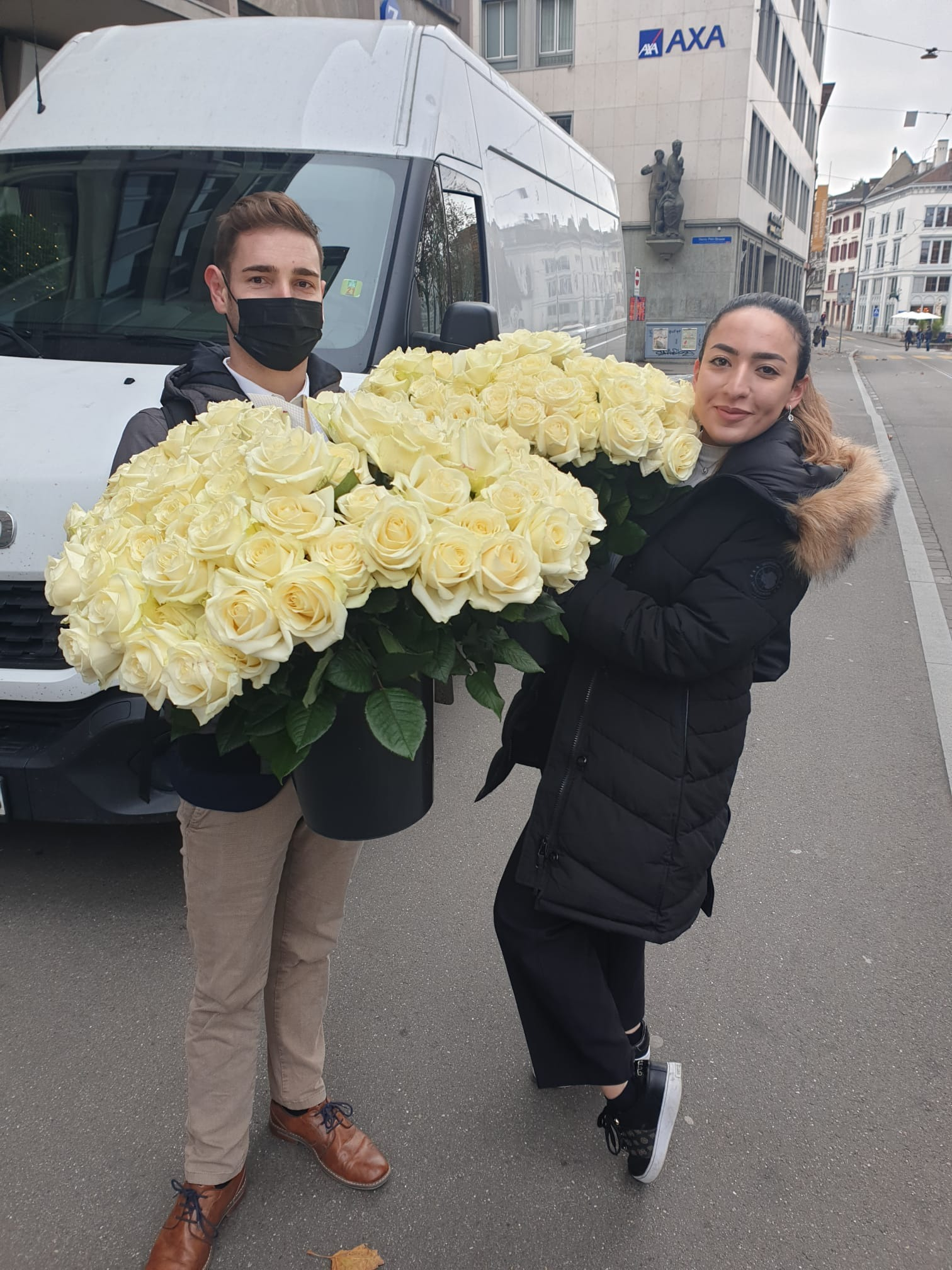 Promotionsfeier und -party
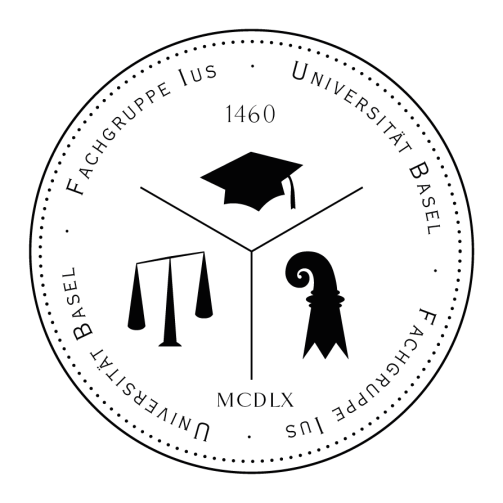 AusBlick auf das nächste Jahr
Organisatorisches
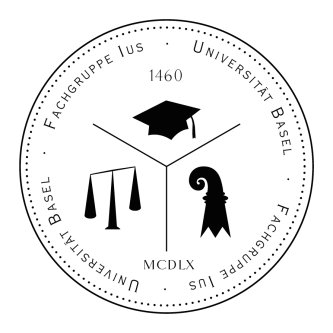 Ziel: Neue Mitglieder rekrutieren, klare Umschreibung der Zusammenarbeiten mit Partnern, Sponsoren und Universität
Ressort Finanzen: Zweites Bankkonto eröffnen
Ressort Medien & Events: Genau Definition was gepostet wird, Zusammenarbeit mit Fakultät
Ressort Sponsoring: Events mit Sponsoren, Eventkalender
Studierendenvertretung: Bessere Rückmeldungen der Vertreter an die FG
Teamevent
Anlässe
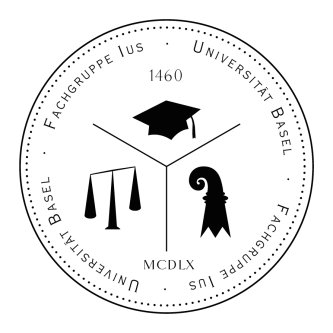 FAQ 
Semesterapero, Promotionsfeiern und -parties, Freshmen Day 
Diverse Workshops und weitere Webinare (Eventkalender folgt)
Goodie-Bags für Freshmenday
Coffeeday
Vortrag/Seminar in Zusammenarbeit mit FG WiWi
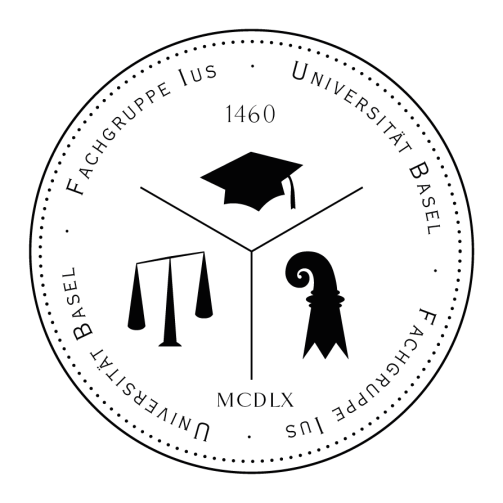 Jahresrechnung
Bilanz
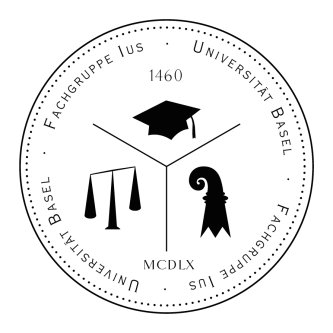 Erfolgsrechnung
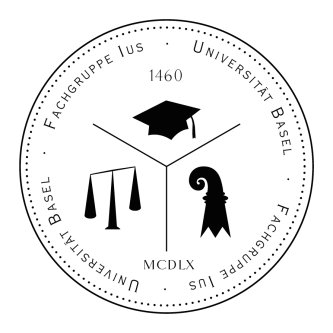 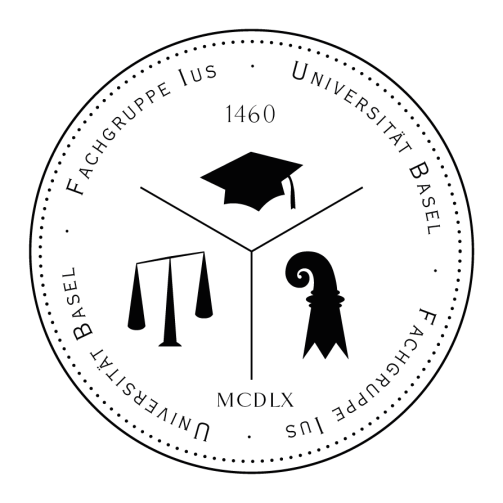 Décharge Vorstand
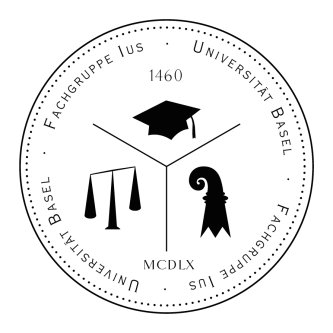 Ständige Praxis: Der Vorstand wird nun aufgelöst.
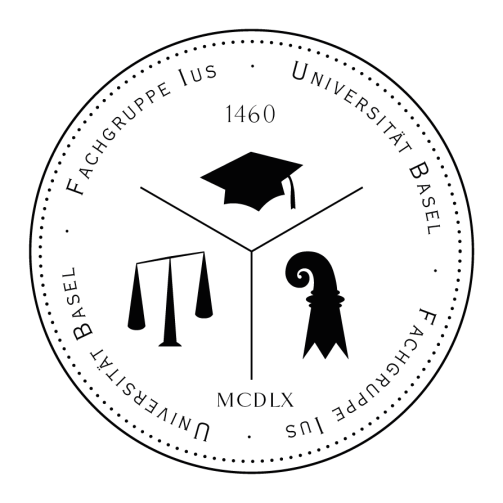 Wahlen  Vorstand
Wahlen  Vorstand
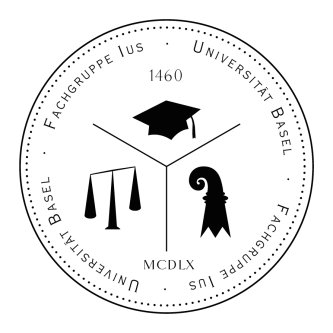 Gemäss aktuellem Reglement der FG IUS wird der Vorstand jedes Jahr an der GV bestätigt bzw. neu gewählt
Wer stellt sich zur Wiederwahl? Gibt es neue Kandidaturen?
	Wiederwahl: Daniel, Nujin, Rebecca, Joël, Laura, 	Anastassia, Dilara	
	Neuwahl: Lavinia, Timon, Pascal
Einzeln oder in globo?
Geheim oder offen?
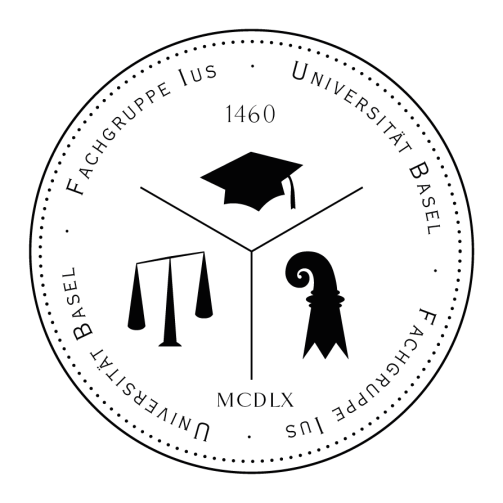 Wahl Präsidium
PräsidentIn und Vize-PräsidentIn
Reglement FG IUS
Reglement FG IUS
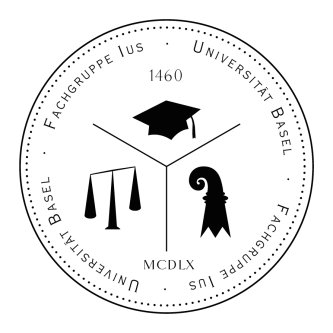 Neu: §11 Abs. 3: Während eines Amtsjahres auftretende Vakanzen in den Ressorts werden durch den Vorstand selbst besetzt. Die Neubesetzung des Präsidiums muss an der nächsten Generalversammlung bestätigt werden.
Angenommen?
Abgelehnt?
Enthaltungen?
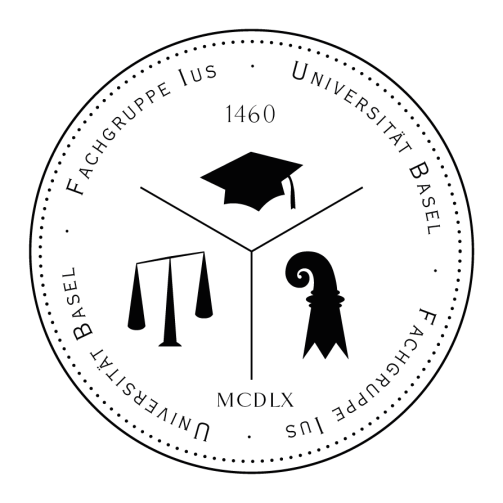 Varia
???
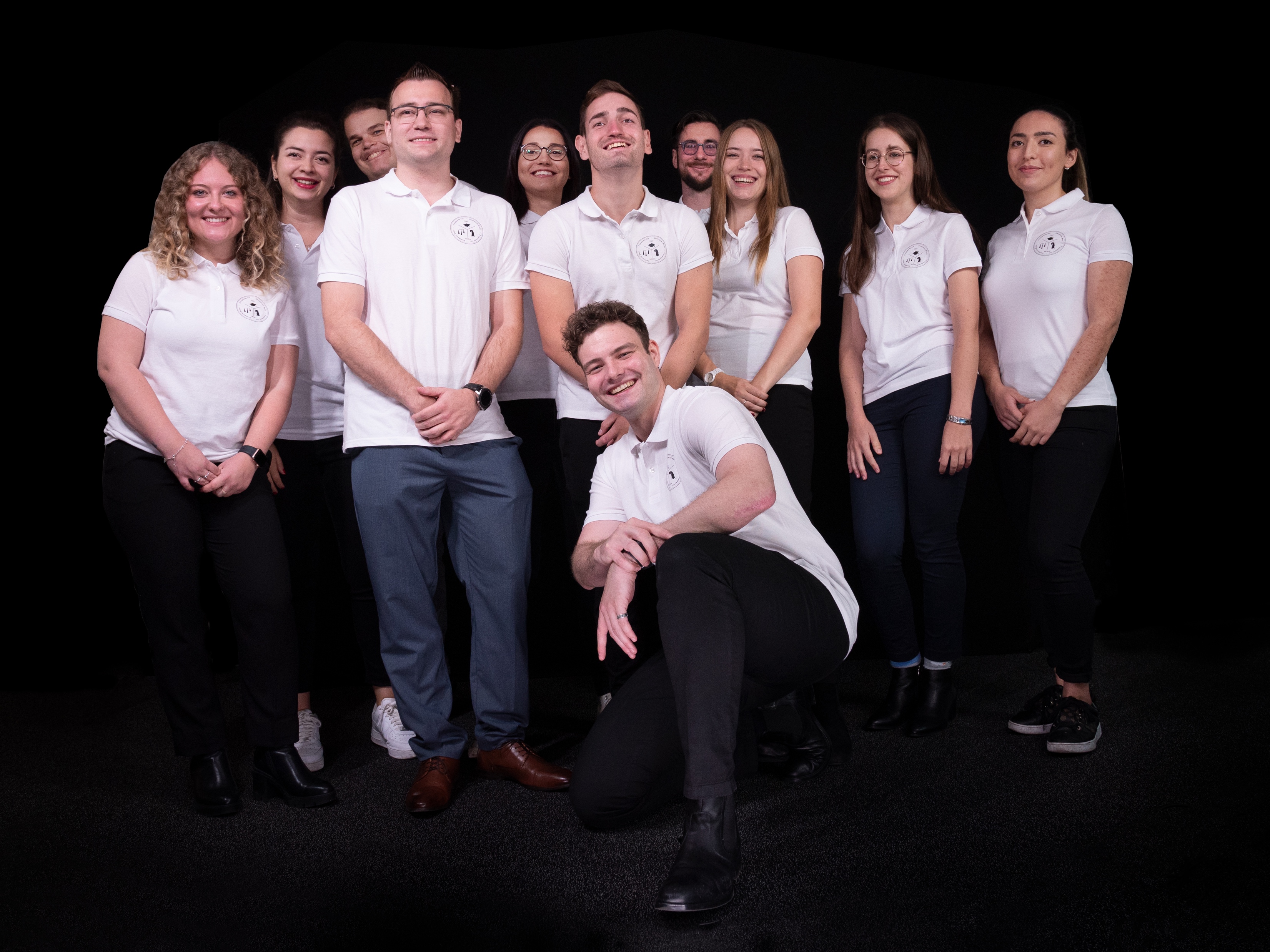 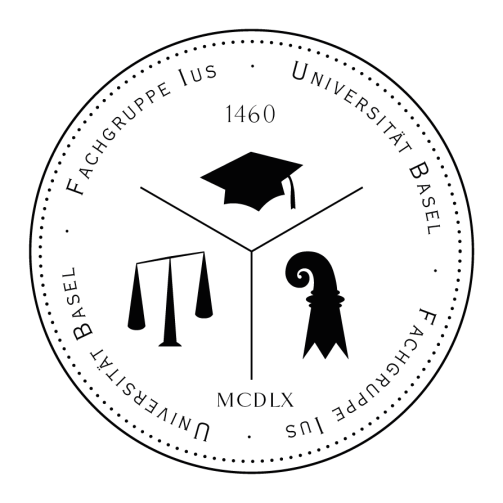 Vielen Dank für Eure Aufmerksamkeit
Und einen schönen Abend 